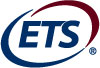 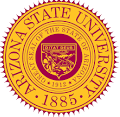 Bayesian Networks inEducational Assessment

Session IV: Refining Bayes Net with Data
Estimating Parameters with MCMC
Russell Almond, FSU
Duanli Yan, Diego Zapata, ETS
2021 NCME Tutorial: Bayesian Networks in Educational Assessment
1
Agenda
SESSION		TOPIC			PRESENTERS
Session 1:   Evidence Centered Design 	Diego Zapata                       	         Bayesian Networks	 				
Session 2:   Bayes Net Applications 		Duanli Yan &                        	         ACED: ECD in Action 	 	Russell Almond	         	       		
Session 3:   Bayes Nets with R 		Russell Almond & 		 				Duanli Yan         
Session 4:   Refining Bayes Nets with 	Duanli Yan & 	         Data 				Russell Almond
2
Bayesian Inference: Expanding Our Context
3
Posterior Distribution
Posterior distribution for unknowns given knowns is



Inference about examinee latent variables (θ) given observables (x)



Example: ACED Bayes Net Fragment for Common Ratio
θ = Common Ratio 
x = Observables from tasks that measure Common Ratio
4
Bayes Net Fragment
θ = Common Ratio 





xs = Observables from tasks that measure Common Ratio
θ
p(θ)
x1
x3
x5
x2
x4
x6
5
Probability Distribution for the Latent Variable
θ = Common Ratio 

θ ~ Categorical(λ)

ACED Example
2 Levels of θ (Low, High)
λ = (λ1, λ2) contains probabilities for Low and High
θ
x1
x3
x5
x2
x4
x6
6
Probability Distribution for the Observables
xs = Observables from tasks that measure Common Ratio 

(xj | θ = c) ~ Bernoulli(πcj)

ACED Example
πcj  is the probability of correct response on task j given θ = c
θ
x1
x3
x5
x2
x4
x6
7
Bayesian Inference
If the λs and πs are unknown, they become subject to posterior inference too
8
Bayesian Inference
A convenient choice for prior distribution is the beta distribution


ACED Example: π1j ~ Beta(1, 1) 	π2j ~ Beta(1, 1)

For first task, constrain (π21 > π11) to resolve indeterminacy in the latent variable and avoid label switching
9
Bayesian Inference
A convenient choice for the prior distribution is the Dirichlet distribution


which generalizes the Beta distribution to the case of multiple categories

ACED Example: λ = (λ1, λ2) ~ Dirichlet(1, 1)
λ ~ Dirichlet(αλ)
10
Model Summary
θ
θi ~ Categorical(λ)
λ ~ Dirichlet(1, 1)
(xij | θi = c) ~ Bernoulli(πcj)
π11 ~ Beta(1, 1)
x1
x3
x5
x2
x4
x6
π21 ~ Beta(1, 1)  I(π21 > π11)
πcj ~ Beta(1, 1) for others obs.
11
JAGS Code
12
JAGS Code
for (i in 1:n){
  for(j in 1:J){
    x[i,j] ~ dbern(pi[theta[i],j]) 	
  }
}
(xij | θi = c) ~ Bernoulli(πcj)
Referencing the table for πjs in terms of θ = 1 or 2
13
JAGS Code
π11 ~ Beta(1, 1)
pi[1,1] ~ dbeta(1,1) 

pi[2,1] ~ dbeta(1,1) T(pi[1,1], )



for(c in 1:C){
  for(j in 2:J){
    pi[c,j] ~ dbeta(1,1)
  }
}
π21 ~ Beta(1, 1)  I(π21 > π11)
πcj ~ Beta(1, 1) for remaining observables
14
JAGS Code
for (i in 1:n){
  theta[i] ~ dcat(lambda[])	
}
θi ~ Categorical(λ)
lambda[1:C] ~ ddirch(alpha_lambda[])
for(c in 1:C){
  alpha_lambda[c] <- 1
}
λ ~ Dirichlet(1, 1)
15
Markov Chain Monte Carlo
16
Estimation in Bayesian Modeling
Our “answer” is a posterior distribution
All parameters treated as random, not fixed

Contrasts with frequentist approaches to inference, estimation
Parameters are fixed, so estimation comes to finding the single best value
“Best” here in terms of a criterion (ML, LS, etc.)

Peak of a mountain vs. mapping the entire terrain of peaks, valleys, and plateaus (of a landscape)
17
What’s In a Name?
Markov chain Monte Carlo
Construct a sampling algorithm to simulate or draw from the posterior. 
Collect many such draws, which serve to empirically approximate the posterior distribution, and can be used to empirical approximate summary statistics.

Monte Carlo Principle: 

Anything we want to know about a random variable θ can be learned by sampling many times from f(θ), the density of θ.

-- Jackman (2009)
18
What’s In a Name?
Markov chain Monte Carlo
Values really generated as a sequence or chain
t denotes the step in the chain
θ(0), θ(1), θ(2),…, θ(t),…, θ(T)
 Also thought of as a time indicator 

Markov chain Monte Carlo
Follows the Markov property…
19
The Markov Property
Current state depends on previous position
Examples: weather, checkers, baseball counts & scoring

Next state conditionally independent of past, given the present
Akin to a full mediation model 

p(θ(t+1) | θ(t), θ(t-1), θ(t-2) ,…) = p(θ(t+1) | θ(t))
θ(1)
θ(2)
θ(3)
θ(0)
20
Visualizing the Chain: Trace Plot
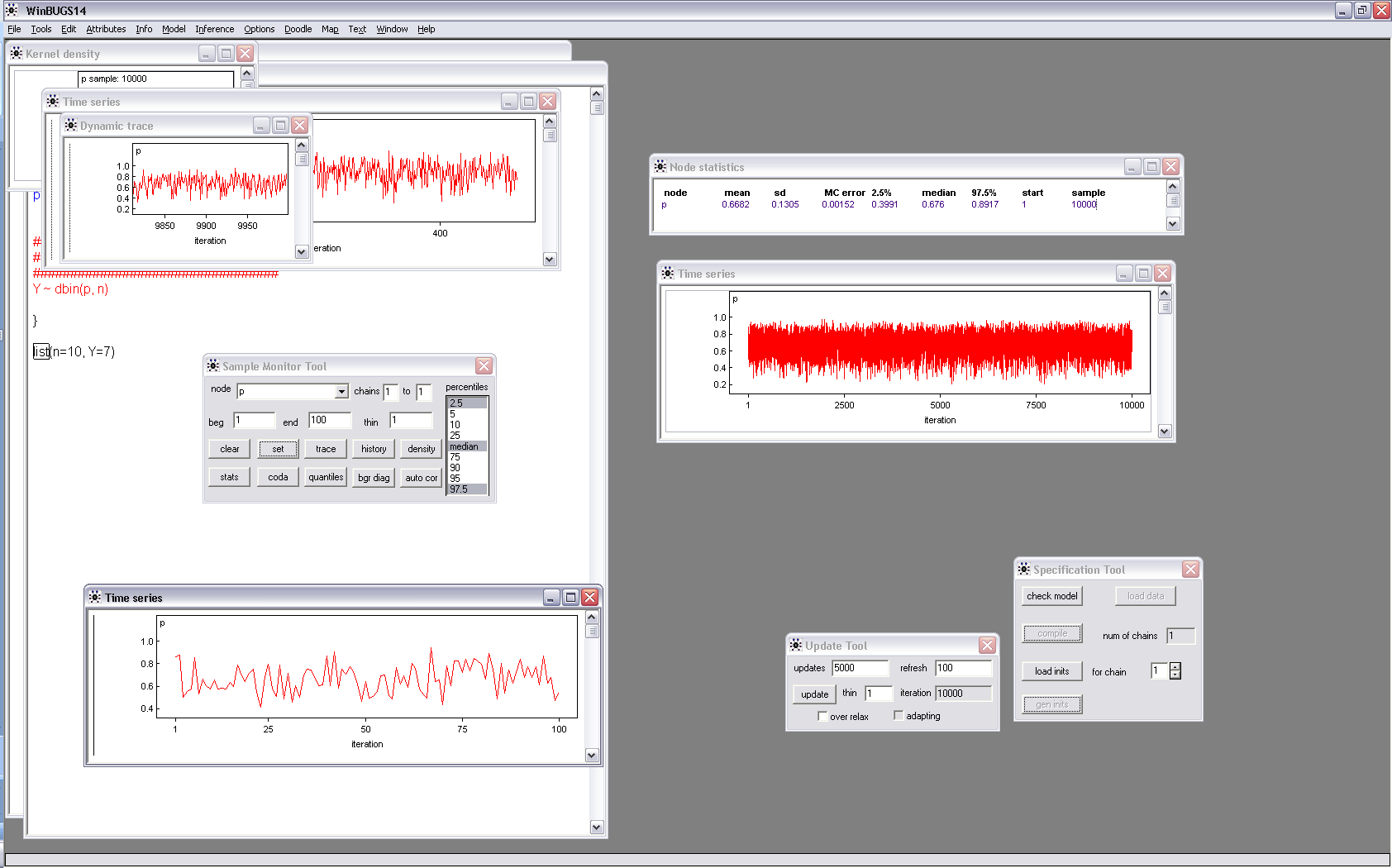 21
Markov Chain Monte Carlo
Markov chains are sequences of numbers that have the Markov property
Draws in cycle t+1 depend on values from cycle t, but given those not on previous cycles (Markov property)
Under certain assumptions Markov chains reach stationarity
The collection of values converges to a distribution, referred to as a stationary distribution
Memoryless: It will “forget” where it starts
Start anywhere, will reach stationarity if regularity conditions hold
For Bayes, set it up so that this is the posterior distribution
Upon convergence, samples from the chain approximate the stationary (posterior) distribution
22
Assessing Convergence
23
Diagnosing Convergence
With MCMC, convergence to a distribution, not a point

ML: 
Convergence is when we’ve reached the highest point in the likelihood, 
The highest peak of the mountain

MCMC: 
Convergence when we’re sampling values from the correct distribution, 
We are mapping the entire terrain accurately
24
Diagnosing Convergence
A properly constructed Markov chain is guaranteed to converge to the stationary (posterior) distribution…eventually
Upon convergence, it will sample over the full support of the stationary (posterior) distribution…over an ∞ number of draws
In a finite chain, no guarantee that the chain has converged or is sampling through the full support of the stationary (posterior) distribution 
Many ways to diagnose convergence 
Whole software packages dedicated to just assessing convergence of chains (e.g., R packages ‘coda’ and ‘boa’)
25
Gelman & Rubin’s (1992) Potential Scale Reduction Factor (PSRF)
Run multiple chains from dispersed starting points
Suggest convergence when the chains come together
If they all go to the same place, it’s probably the stationary distribution
26
Gelman & Rubin’s (1992) Potential Scale Reduction Factor (PSRF)
An analysis of variance type argument
PSRF or R =



If there is substantial between-chain variance, will be >> 1
27
Gelman & Rubin’s (1992) Potential Scale Reduction Factor (PSRF)
Run multiple chains from dispersed starting points
Suggest convergence when the chains come together
Operationalized in terms of partitioning variability
Run multiple chains for 2T iterations, discard first half
Examine between and within chain variability 
Various versions, modifications suggested over time
28
Potential Scale Reduction Factor (PSRF)
For any θ, for any chain c the within-chain variance is 



For all chains, the pooled within-chain variance is
29
Potential Scale Reduction Factor (PSRF)
The between-chain variance is 



The estimated variance is
30
Potential Scale Reduction Factor (PSRF)
The potential scale reduction factor is 



If close to 1 (e.g., < 1.1) for all parameters, can conclude convergence
31
Potential Scale Reduction Factor (PSRF)
Examine it over “time”, look for           , stability of B and W
If close to 1 (e.g., < 1.2, or < 1.1) can conclude convergence
32
Assessing Convergence: No Guarantees
Multiple chains coming together does not guarantee they have converged
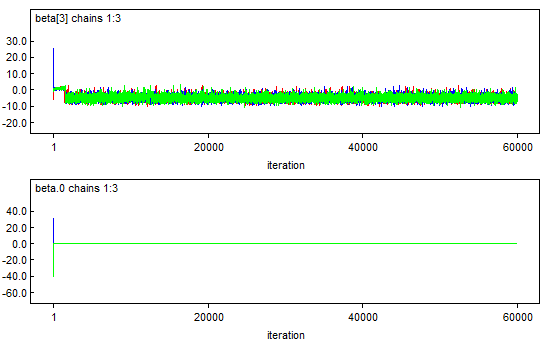 33
Assessing Convergence: No Guarantees
multiple chains come together does not guarantee they have converged
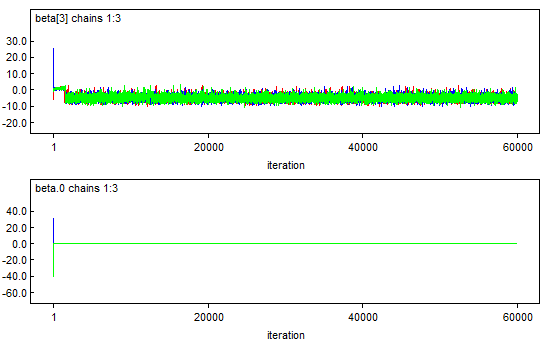 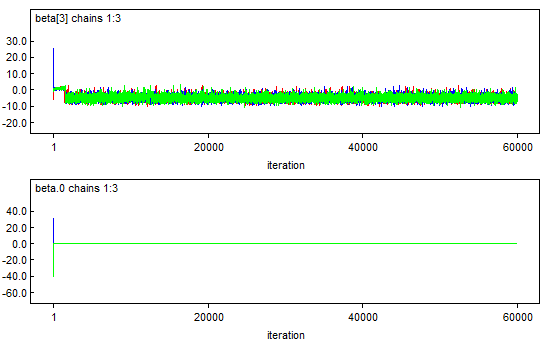 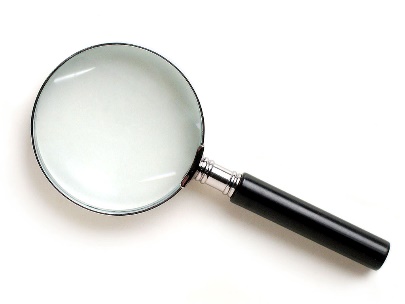 34
Assessing Convergence: No Guarantees
Multiple chains coming together does not guarantee they have converged
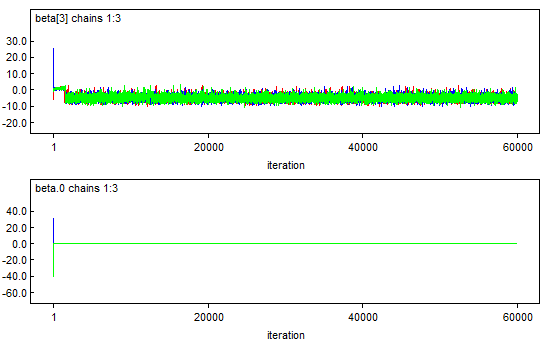 35
Assessing Convergence
Recommend running multiple chains far apart and determine when they reach the same “place”
PSRF criterion an approximation to this
Akin to starting ML from different start values and seeing if they reach the same maximum
Here, convergence to a distribution, not a point
A chain hasn’t converged until all parameters converged
Brooks & Gelman multivariate PSRF
36
Serial Dependence
37
Serial Dependence
Serial dependence between draws due to the dependent nature of the draws (i.e., the Markov structure)
p(θ(t+1) | θ(t), θ(t-1), θ(t-2) ,…) = p(θ(t+1) | θ(t))



However there is a marginal dependence across multiple lags
Can examine the autocorrelation across different lags
θ(1)
θ(2)
θ(3)
θ(0)
38
Autocorrelation
39
Thinning
Can “thin” the chain by dropping certain iterations
	Thin = 1  keep every iteration
	Thin = 2  keep every other iteration (1, 3, 5,…)
	Thin = 5  keep every 5th iteration (1, 6, 11,…)
	Thin = 10  keep every 10th iteration (1, 11, 21,…)
	Thin = 100  keep every 100th iteration (1, 101, 201,…)
40
Thinning
Thin = 1
Thin = 5
Thin = 10
41
Thinning
Can “thin” the chain by dropping certain iterations
	Thin = 1  keep every iteration
	Thin = 2  keep every other iteration (1, 3, 5,…)
	Thin = 5  keep every 5th iteration (1, 6, 11,…)
	Thin = 10  keep every 10th iteration (1, 11, 21,…)
	Thin = 100  keep every 100th iteration (1, 101, 201,…)
Thinning does not provide a better portrait of the posterior
A loss of information
May want to keep, and account for time-series dependence 
Useful when data storage, other computations an issue
I want 1000 iterations, rather have 1000 approximately independent iterations
Dependence within chains, but none between chains
42
Mixing
43
Mixing
We don’t want the sampler to get “stuck” in some region of the posterior , or ignore a certain area of the posterior
Mixing refers to the chain “moving” throughout the support of the distribution in a reasonable way
relatively poor mixing
relatively good mixing
44
Mixing
Mixing ≠ convergence, but better mixing usually leads to faster convergence
Mixing ≠ autocorrelation, but better mixing usually goes with lower autocorrelation (and cross-correlations between parameters)
With better mixing, then for a given number of MCMC iterations, get more information about the posterior
Ideal scenario is independent draws from the posterior
With worse mixing, need more iterations to (a) achieve convergence and (b) achieve a desired level of precision for the summary statistics of the posterior
45
Mixing
Chains may mix differently at different times
Often indicative of an adaptive MCMC algorithm
relatively poor mixing
relatively good mixing
46
Mixing
Slow mixing can also be caused by high dependence between parameters
Example: multicollinearity
Reparameterizing the model can improve mixing
Example: centering predictors in regression
47
Stopping the Chain(s)
48
When to Stop The Chain(s)
Discard the iterations prior to convergence as burn-in
How many more iterations to run?
As many as you want 
As many as time provides
Autocorrelaion complicates things
Software may provide the “MC error”
Estimate of the sampling variability of the sample mean
Sample here is the sample of iterations
Accounts for the dependence between iterations
Guideline is to go at least until MC error is less than 5% of the posterior standard deviation
Effective sample size 
Approximation of how many independent samples we have
49
Steps in MCMC in Practice
50
Steps in MCMC (1)
Setup MCMC using any of a number of algorithms
Program yourself (have fun )
Use existing software (BUGS, JAGS)
Diagnose convergence
Monitor trace plots, PSRF criteria
Discard iterations prior to convergence as burn-in
Software may indicate a minimum number of iterations needed
A lower bound
51
Adapting MCMC  Automatic Discard
relatively poor mixing during adaptive phase
relatively good mixing 
after adaptive phase
52
Steps in MCMC (2)
Run the chain for a desired number of iterations
Understanding serial dependence/autocorrelation
Understanding mixing
Summarize results
Monte Carlo principle
Densities
Summary statistics
53
ACED Example
54
Model Summary
θ
θi ~ Categorical(λ)
λ ~ Dirichlet(1, 1)
(xij | θi = c) ~ Bernoulli(πcj)
π11 ~ Beta(1, 1)
x1
x3
x5
x2
x4
x6
π21 ~ Beta(1, 1)  I(π21 > π11)
πcj ~ Beta(1, 1) for others obs.
55
ACED Example

See ‘ACED Analysis.R’ for Running the analysis in R

See Following Slides for Select Results
56
Convergence Assessment (1)
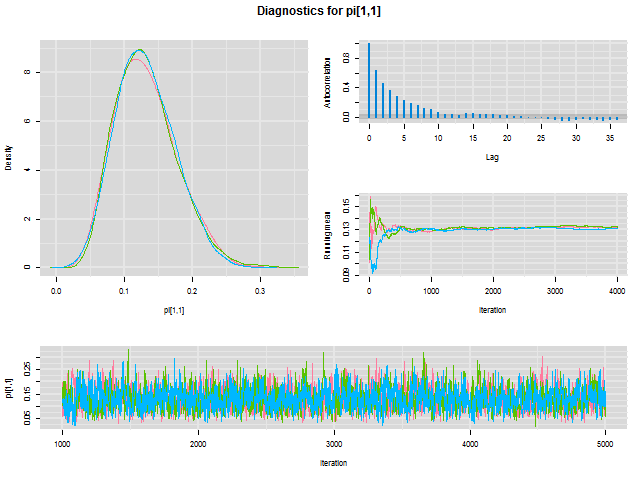 57
Convergence Assessment (2)
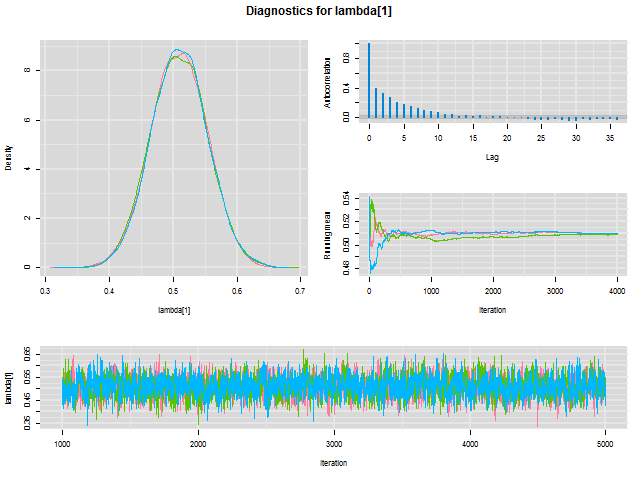 58
Posterior Summary (1)
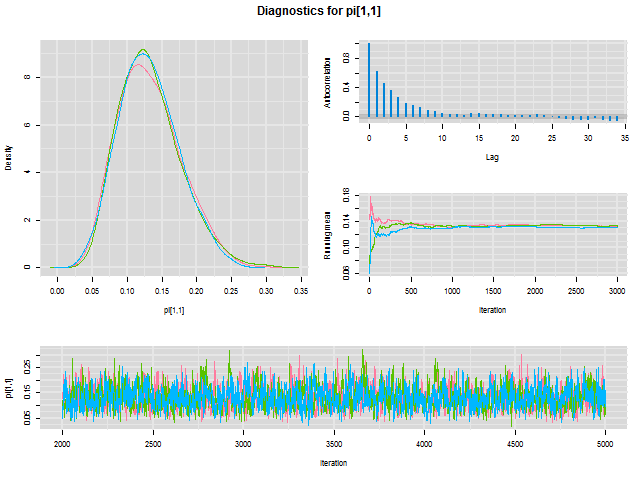 59
Posterior Summary (2)
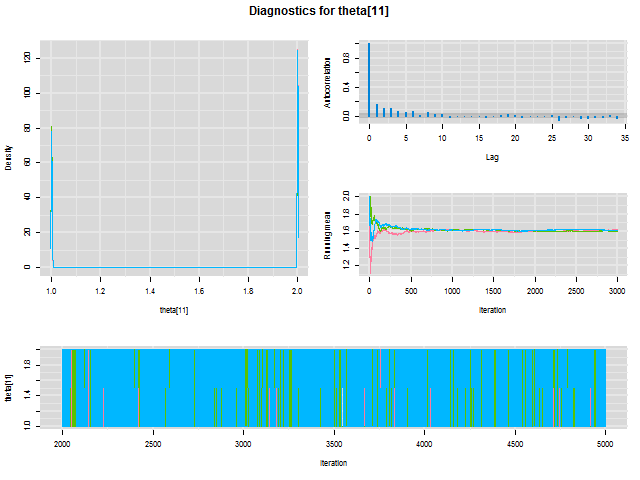 60
Posterior Summary (3)
61
Summary and Conclusion
62
Summary
Dependence on initial values is “forgotten” after a sufficiently long run of the chain (memoryless) 
Convergence to a distribution
Recommend monitoring multiple chains
PSRF as approximation
Let the chain “burn-in”
Discard draws prior to convergence
Retain the remaining draws as draws from the posterior
Dependence across draws induce autocorrelations 
Can thin if desired
Dependence across draws within and between parameters can slow mixing
Reparameterizing may help
63
Wise Words of Caution
Beware: MCMC sampling can be dangerous!

-- Spiegelhalter, Thomas, Best, & Lunn (2007)
(WinBUGS User Manual)
64